Self-Sensing Fiber Reinforced Cement Mortars for the Monitoring of Critical and Transport Infrastructures
Oğuzhan Öztürk (1), Ülkü Sultan Keskin (1), and Mustafa Şahmaran (2)
(1) Selcuk University, Civil Engineering Department, Turkey, (2) Hacettepe University, Civil Engineering Department, Turkey
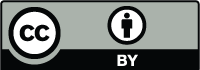 CONTENT
1. INTRODUCTION
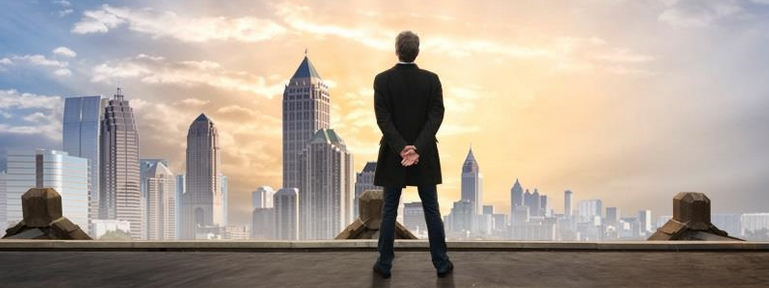 2. FABRICATING OF SELF SENSING CONCRETE
3.LABORATORY EXPERIMENTS
4.RESULTS AND DISCUSSION
5. CONCLUSION
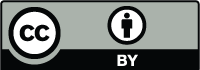 Introduction
The fastest evaluation of the extent of deformation taking place in this sort of structures is of critical importance in the view of public safety. Therefore, in order to evaluate the current situation and health of public structures several techniques were developed.

In the case of such techniques, condition of a structure is monitored by inserting strain gauges, fiber optic sensors, acoustic sensors, piezoelectric ceramic sensors into critically vulnerable places in the structure. Biggest problem standing in front of the sensor-based structural/materials health monitoring techniques is the inexistence of reliable, easily implantable, cheap and durable sensors that can be inserted into large scale structural systems
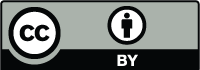 Introduction
In general, structural materials that do not consist of any sensor but used for sensor purpose is called self-sensing materials
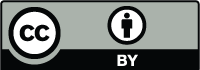 Introduction
Thanks to self-sensing capability of concrete therefore, structural/materials health monitoring can easily be made without being in need of any integrated systems.
The main purpose of this study is to monitor structural/materials health condition of reinforced cement mortars through the development of new generation cementitious composites which can self-sense the deformations, stresses and possible damages in a safe and sensitive way.
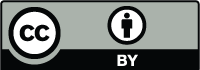 Introduction
In the scope of this study, it is aimed not only to develop multifunctional cementitious composites that have self-sensing ability but to considerably improve composite mechanical properties (strength and ductility) through proposed techniques.
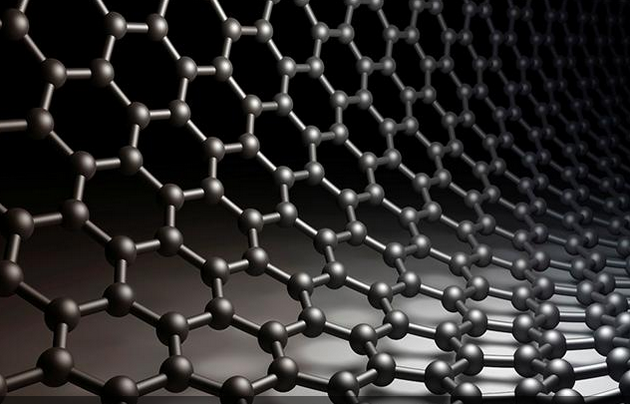 To provide piezo-resistive characteristic, carbon based particles, fibers, filaments etc. are widely used during fabricating of cementitious composites
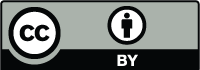 Experımental methods
Uniform distribution of carbon nano tubes (CNTs) was provided for self-sensing attribute of reinforced cement mortars.
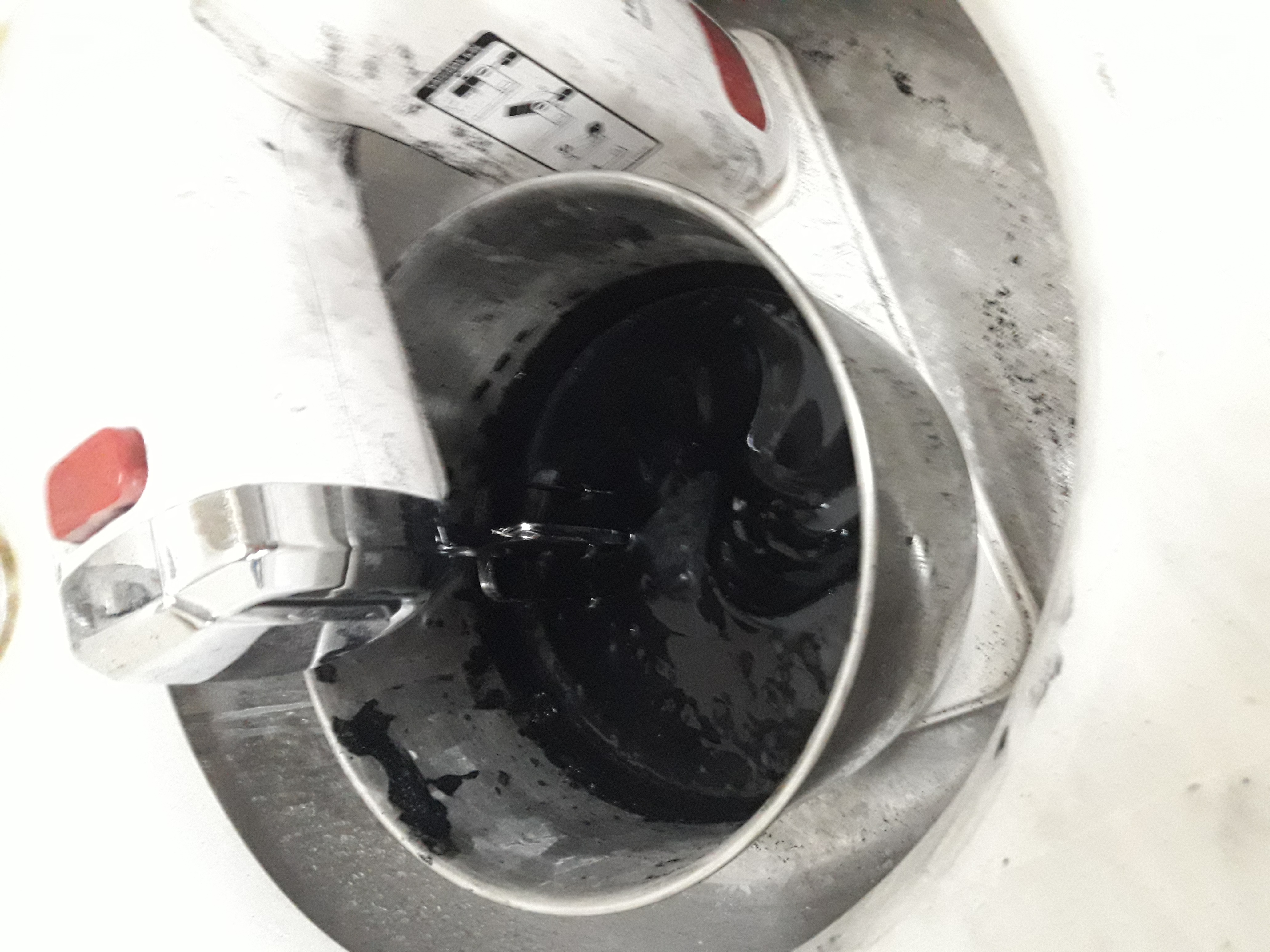 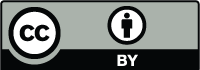 Dispersion process
Special dispersion*
Homogeneously dispersed CNT solution
Undispersed Carbon nano tubes
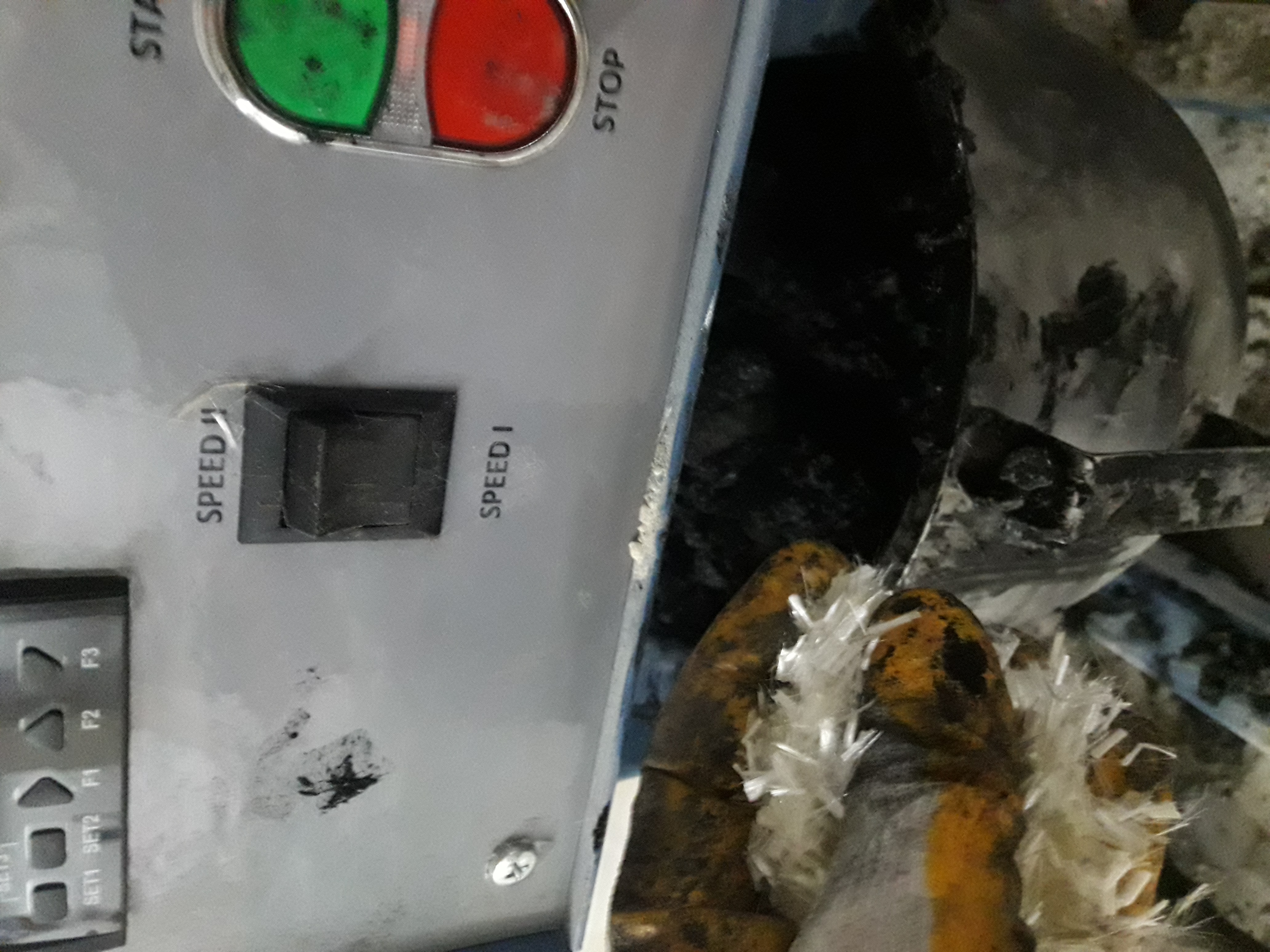 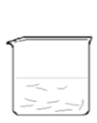 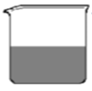 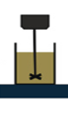 * Ali Al Dahawi, Oğuzhan Öztürk, Farhad Emami, Gürkan Yıldırım, Mustafa Şahmaran, (2016) Effect of mixing method on the Electrical properties of cementitious composites incorporating different Carbon-based materials, Construction and Building Materials,104;160-168.
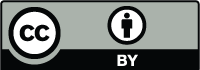 Dispersion process and specimens
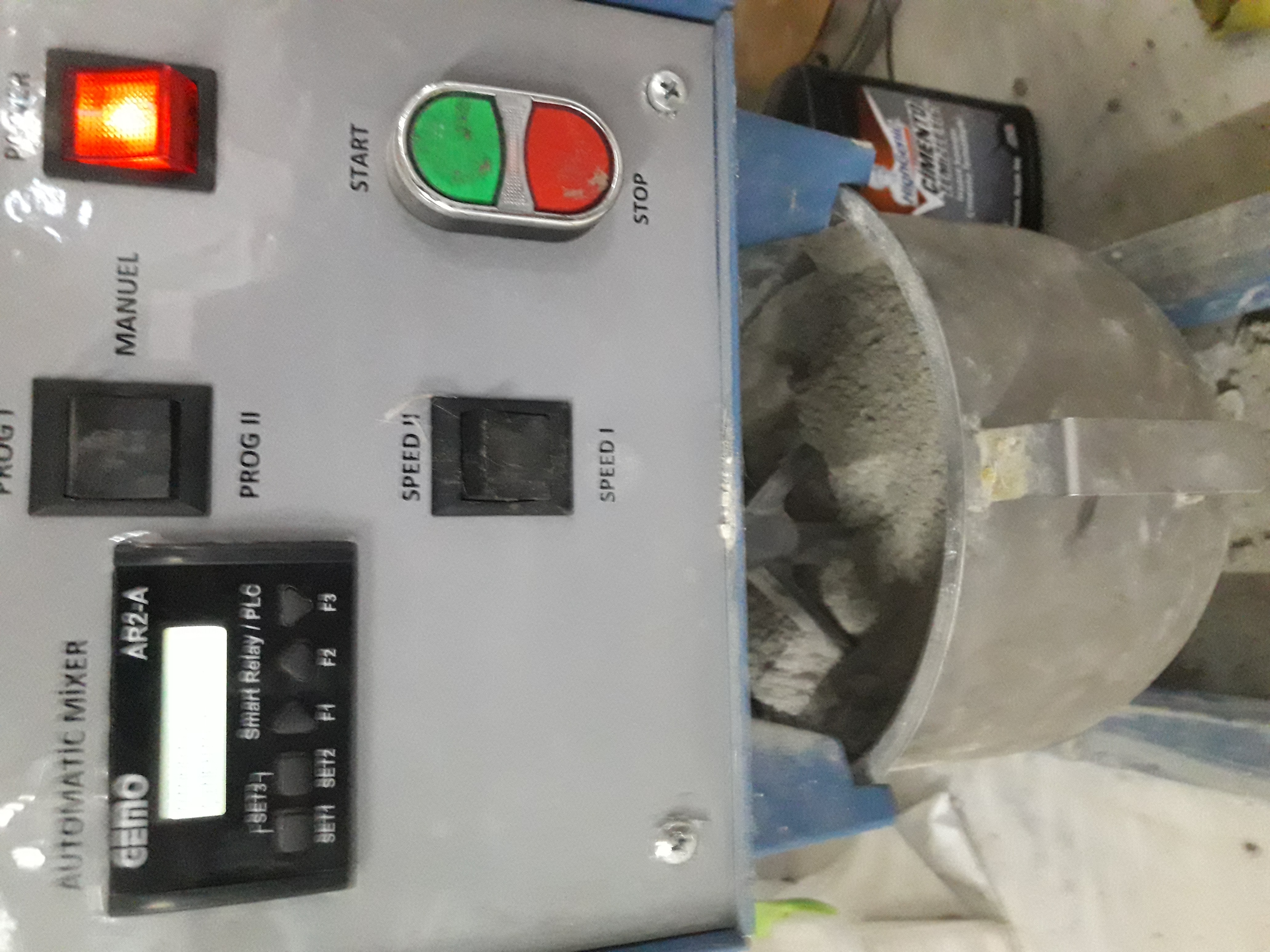 Percolation threshold%0.55 CNT by weight of total cementitious materials*
Ali Al-Dahawi, Mohammad Haroon Sarwary,Oğuzhan Öztürk, Gürkan Yıldırım, Arife Akın, Mustafa Şahmaran and Mohamed Lachemi (2016),
Electrical percolation threshold of cementitious composites possessing selfsensing functionality incorporating different carbon-based materials, Smart Mater. Struct. 105005.
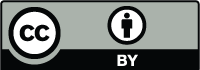 Testing
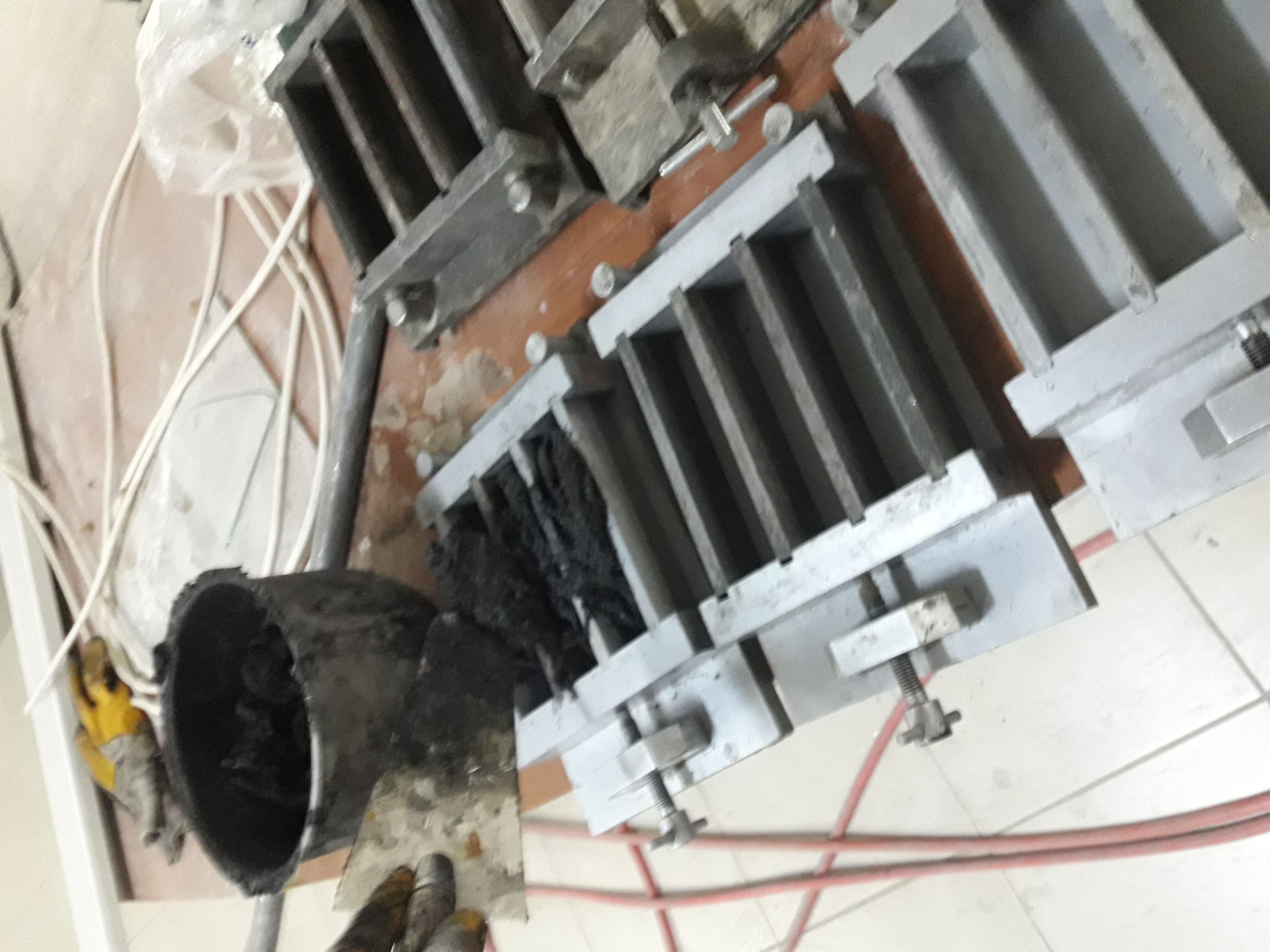 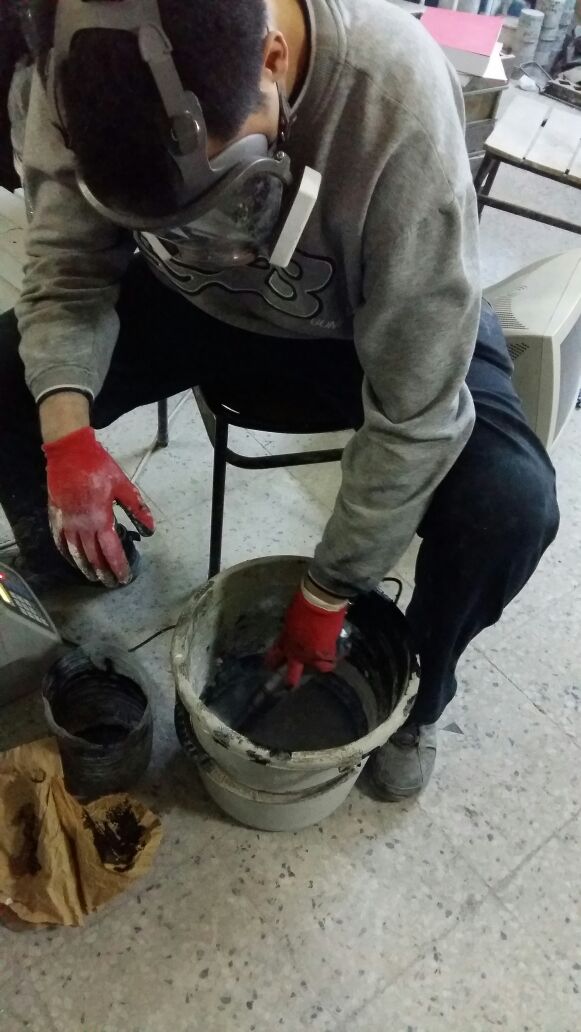 3-point flexural tension tests were conducted by using concrete resistivity meter at the 0.3 mm/min deformation speed and resistivity of specimen was obtained by 2 probe concrete resistivity meter
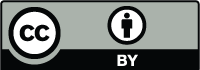 Simultenous Deformation Assessment
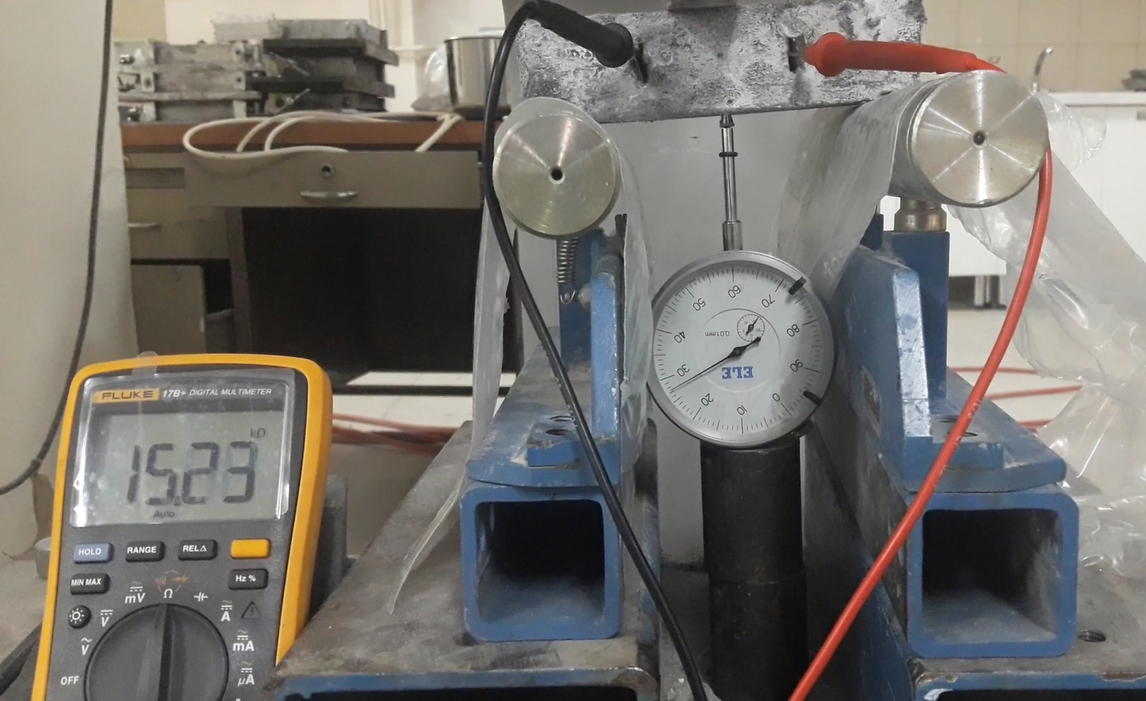 *Ali Al-Dahawi, Gürkan Yıldırım, Oğuzhan Öztürk, Mustafa Şahmaran, (2017). Assessment of self-sensing capability of Engineered Cementitious Composites within the elastic and plastic ranges of cyclic flexural loading, Construction and Building Materials, 145;1-10.
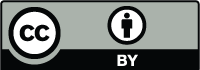 Results-flexural loading*
*Gürkan Yıldırım, Mohammad Haroon Sarwary, Ali-Ali Dahawi, Oğuzhan Öztürk, Özgür Anıl, Mustafa Şahmaran, (2018) Piezo-resistive behaviour of CF and CNT reinforced concrete beams subjected to static flexural loading: Shear failure investigation, Construction and Building Materials; 168: 266-279
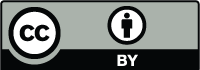 Results-Compressive loading
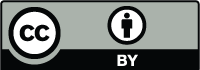 Results
*Improved mechanical performance 
*Self-sensing attribute attained 
for critical infrastructures
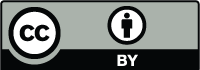 Conclusion
All mixtures produced with carbon nano tubes materials, with the exception of the control mixtures, exhibited piezoresistive behavior under flexural loading, which is crucial for sensing capability. It is believed that incorporating the sensing attribute into cementitious composites will enhance beneﬁts for sustainable civil infrastructures.
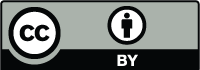